«Омутинская специальная школа» филиал МАОУ ОСОШ №1
«Формирование гражданской идентичности учащихся посредством кружковой работы»
Подготовила: Хазова Т.П. - учитель технологии.
В школе процесс формирования гражданской идентичности может осуществляться как во время учебной деятельности, так и через внеурочную деятельность. Последняя подразумевает такие виды деятельности, которые создают необходимые условия для социализации личности ученика. 
Участие ребенка в общешкольных делах должно осуществляется на добровольной основе, в соответствии с интересами и склонностями, с учетом возрастных особенностей. В то же время педагог в своей деятельности волен подбирать те технологии, формы и методы работы, что, по его мнению, будут наиболее эффективны для формирования гражданской идентичности подрастающего поколения. И если внеурочная деятельность будет рассматриваться не только как пространство для отдыха и развлечений, но и как способ приобретения опыта жизнедеятельности, то она станет эффективным средством процесса формирования гражданской идентичности.
Одна из основных задач школы сделать ученика активным участником учебно - воспитательного процесса, организовать работу так, чтобы процесс стал инструментом саморазвития ребенка.
Организация внеурочной деятельности через работу кружков дополнительного образования является уникальным средством сотрудничества ребёнка с окружающими, способом реализации личностно- ориентированного подхода в обучении.
В нашей школе для организации внеурочной деятельности детей создано и работает много кружков, один из них–«Рукодельница» (изонить), руководителем  которого являюсь я на протяжении многих лет.
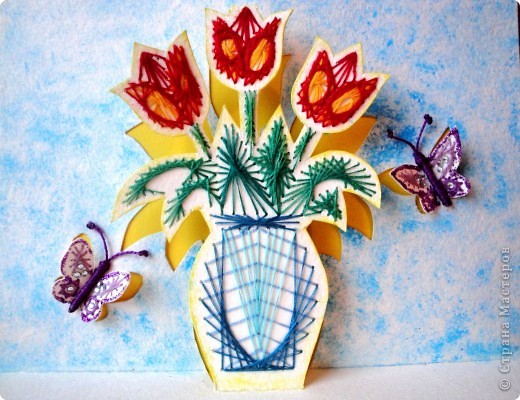 Концепция программыЗанятия художественным трудом важны в воспитании гармонично развитой личности, повышении самооценки детей с ОВЗ. Творческий труд способствует воспитанию доброжелательного отношения к окружающему миру, социализации личности. Формирование умений и трудовых навыков происходит в едином процессе ознакомления с творчеством, искусством, культурой и эстетическими ценностями нашего народа и народов мира.
Актуальность

       Актуальность программы определена проблемами, встречающимися у детей с ОВЗ. Это в первую очередь несовершенство зрительного восприятия, трудности пространственной ориентировки, недостаточное развитие мелкой моторики, нарушение координации движения у отдельных учащихся. 
       Занятия изонитью позволяют обеспечить занятость детей в свободное время, делая  досуг более содержательным. Через занятия  по программе дети приобщаются к традициям  народного  декоративно-прикладного творчества.  Программа обучения построена таким образом, что с первых же занятий учащиеся видят конкретные результаты своего труда, а готовое изделие доставляет радость и удовлетворение от проделанной работы.
Педагогическая целесообразность
Занятия изонитью:
способствуют развитию мелкой моторики рук, что в свою очередь влияет на интеллектуальное и речевое развитие ребенка;
обеспечивают эмоциональное благополучие ребёнка;
способствуют целостному процессу психического,  умственного и физического развития ребёнка. 
создают условия для самореализации личности.
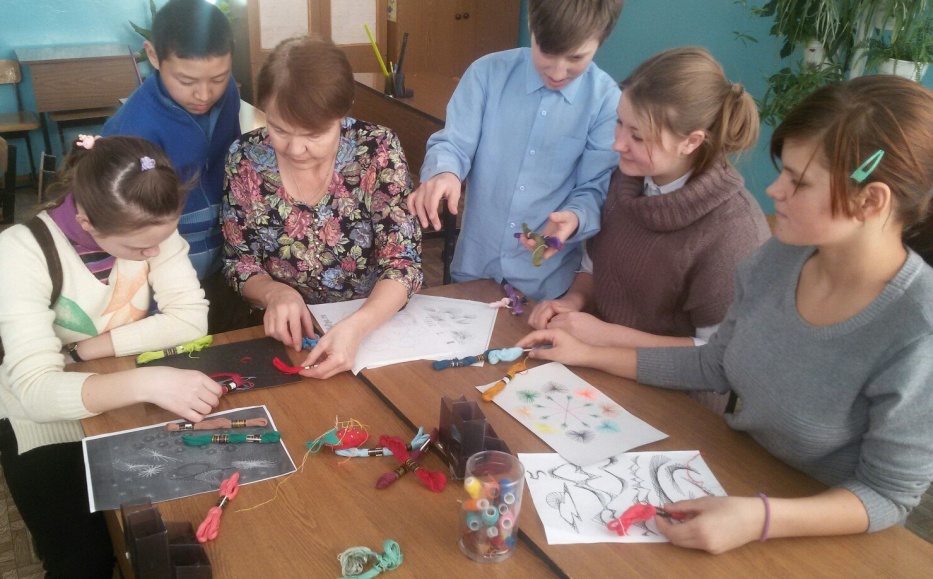 Цель программы 

Создание условий для развития познавательного интереса учащихся к различным видам творческой деятельности через формирование коммуникативных и трудовых навыков, творческой инициативы и навыков сравнительного анализа.
Задачи программы
обучить  основным приёмам изонити, выработать специальные трудовые умения и навыки
способствовать развитию творческой активности;
расширению кругозора; развитию мелкой моторики пальцев рук;
укреплению волевых качеств личности;
воспитывать эстетическое восприятие произведений декоративно-прикладного искусства; художественный вкус;
интерес к художественным традициям своего народа;
 воспитание гармонично развитой личности; её социализации; расширению общего духовного богатства человека.
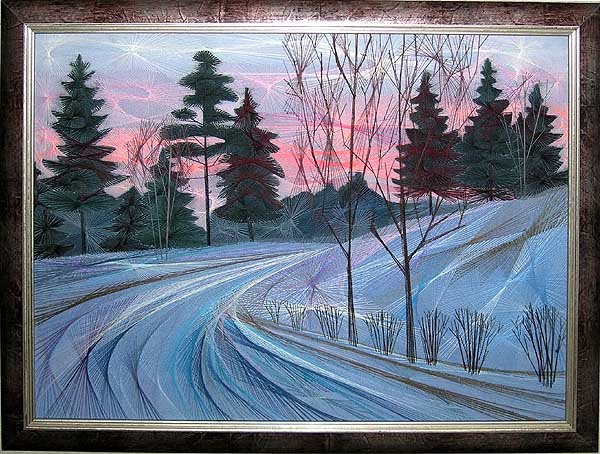 Направленность

Изонить -доступный для детей вид искусства. Картины, выполненные в технике ниточного дизайна, часто называют живыми. Их отличительная особенность в том, что они не написаны кистью художника, а сделаны из переплетённых ярких, цветных ниток.
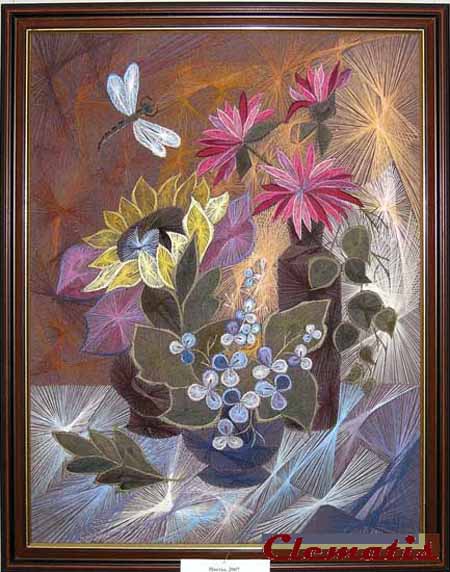 Занятия изонитью позволяют детям удовлетворить свои познавательные интересы, расширить информированность в данной образовательной области, обогатить навыки общения и приобрести умение осуществлять совместную деятельность в процессе освоения программы. Один из приятных «секретов» изонити – то, что очень красивые работы требуют минимальных усилий и самых простых инструментов и материалов. Этот вид деятельности хорошо усваивается детьми, расширяет круг их знаний и умений, позволяет им приобрести практические навыки. К занятиям изонитью проявляют устойчивый интерес не только девочки, но и мальчики.
Цикл занятий
Add Your Text
выполнение треугольников и четырехугольников:моделирование с их использованием  образов
овладение техникой изонити
изображение дуг, завитков; использование их в работах
изображение углов;моделирование с их использованием образов
изображение окружностей, овалов в технике изонити; моделирование с их использованием образов
Формы и режим занятий

Занятия кружка проводятся один раз в неделю согласно расписанию в течение 40 минут. При реализации творческих замыслов количество занятий для отдельных учащихся регулируется индивидуально.

Каждый учащийся находится на определённом этапе реализации своего замысла и трудится согласно своему уровню сложности, скорости выполнения работы.
Формы проведения занятий – сочетание теоретических и практических видов деятельности. Это: рассказ, беседа, показ, практическая работа, подготовка и проведение выставок. 

Основная форма работы – практическая деятельность, позволяющая приобрести и совершенствовать основные умения и навыки вышивания и оформления предметов декоративно-прикладного характера, способствующая зарождению стойкой мотивации к труду.
Ожидаемые результаты
Овладение  основными приёмами изонити, выработка специальных трудовых умений и навыков;

 Развитие творческой активности; укрепление волевых качеств личности,
  расширение кругозора;

Проявление интереса к декоративно-прикладному искусству,  к художественным традициям своего народа;

Приобретение опыта жизнедеятельности, являющегося  эффективным средством процесса формирования гражданской идентичности.
Формы подведения итогов                                            реализации программы:
подготовка и проведение выставок работ участников кружка;
презентация лучших работ учащихся;
отбор работ для портфолио учащихся;
участие в конкурсах разного уровня;
оформление выставочного стенда в кабинете технологии и школе;
изготовление подарков к праздникам;                                                                              творческий отчёт руководителя кружка.
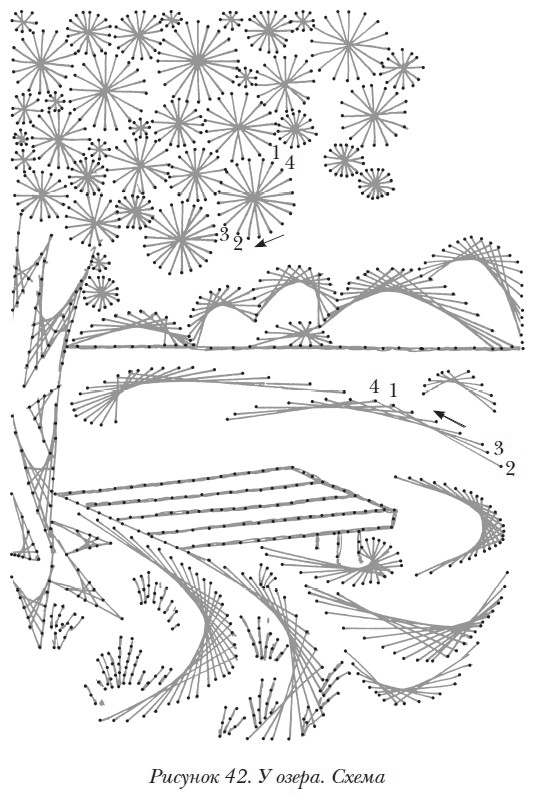 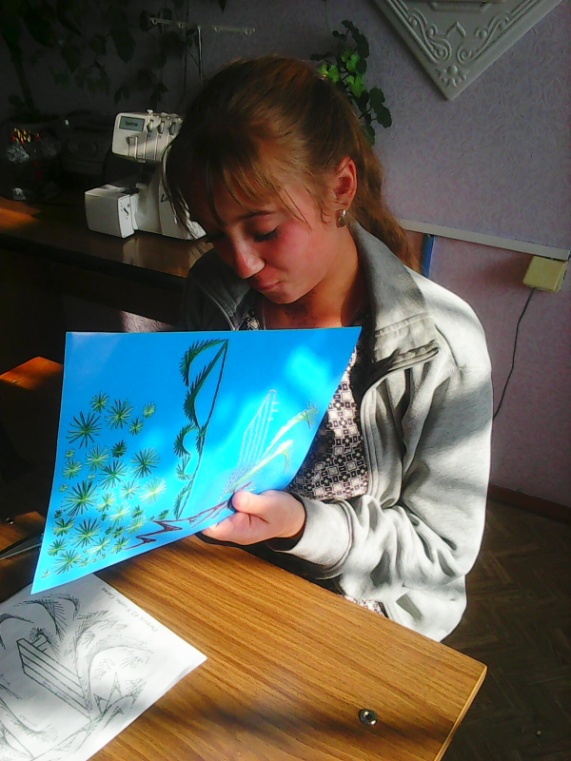 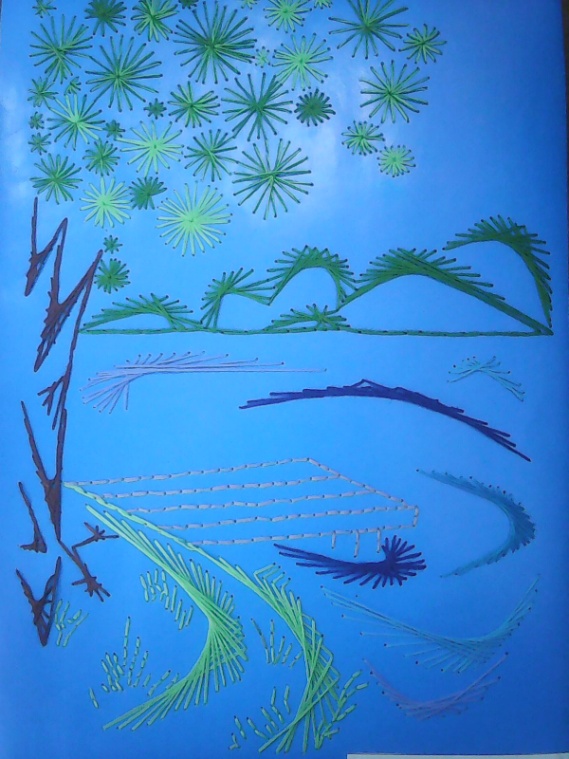 Занятия изонитью развивают творческие способности – процесс, который пронизывает все этапы развития личности ребенка, пробуждает инициативу и самостоятельность, привычку к свободному самовыражению, уверенности в себе.
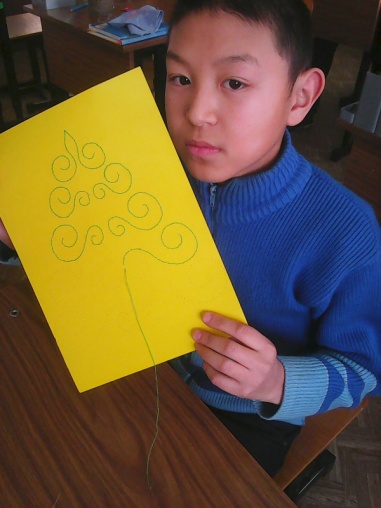 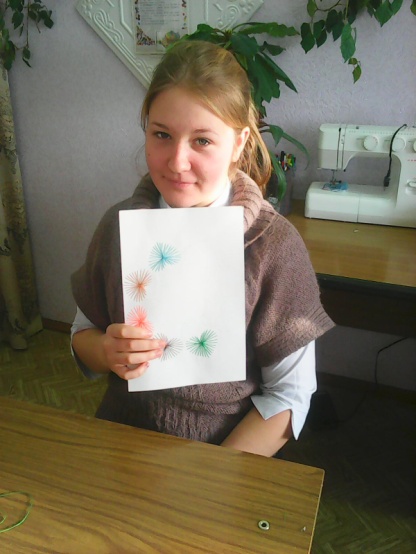 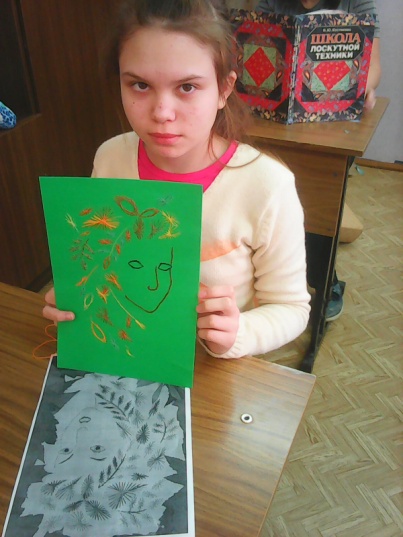 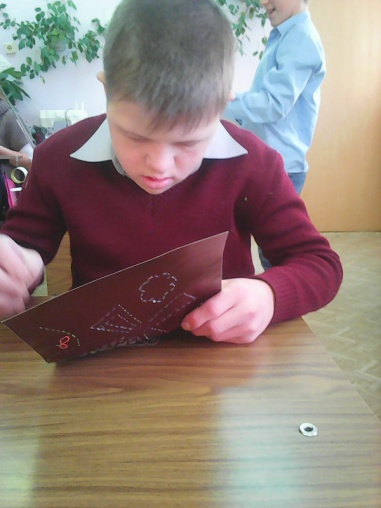 Изонитью заниматься нам, друзья, совсем не лень.И поверьте: были б рады вышивать хоть целый день.
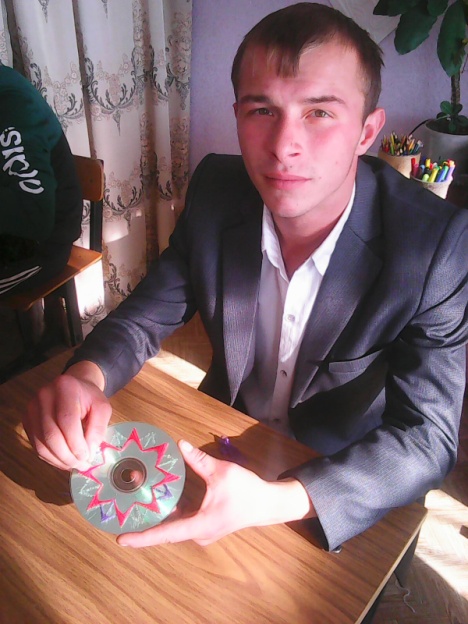 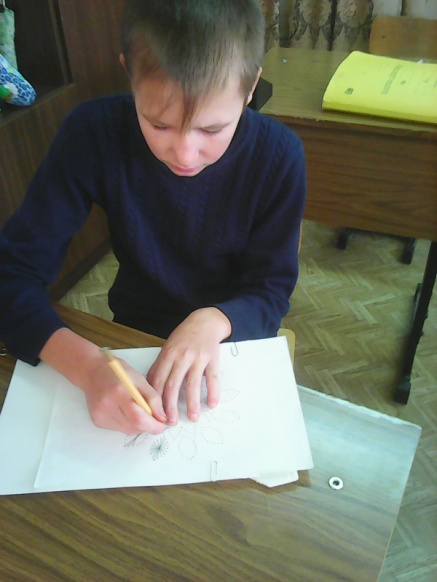 Итогом реализации программы является традиционная выставка работ учащихся, которая дает наглядное представление о результатах работы кружка.
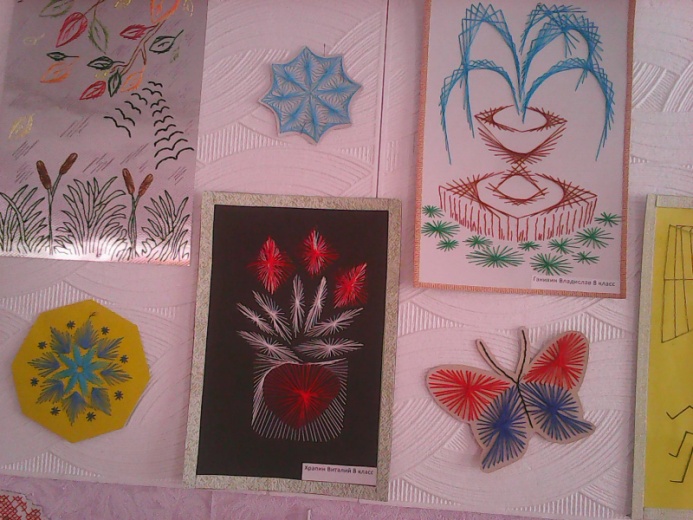 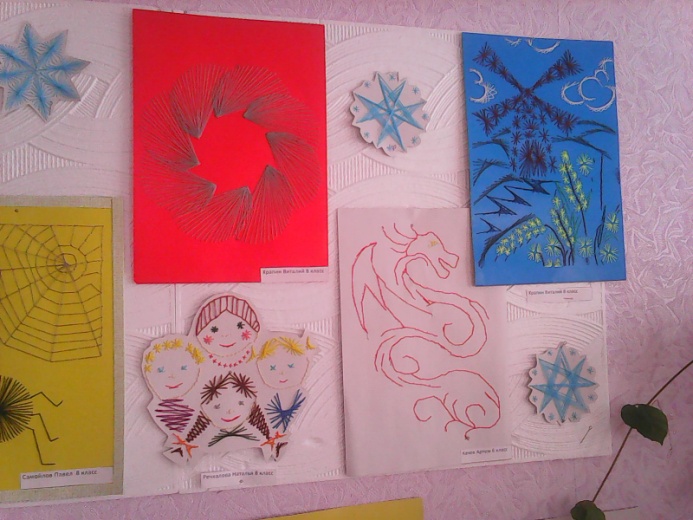 Творческие работы учащихся
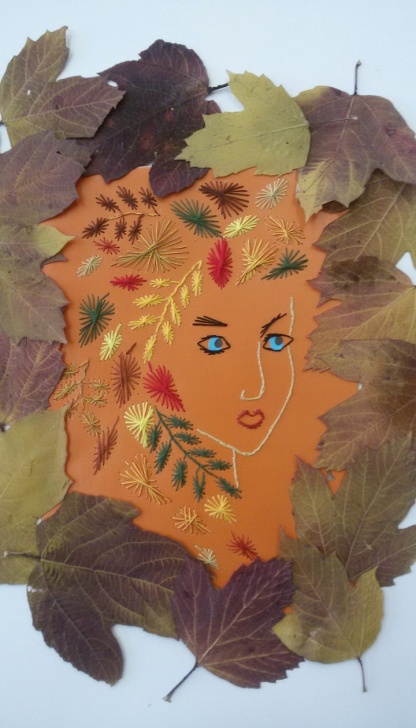 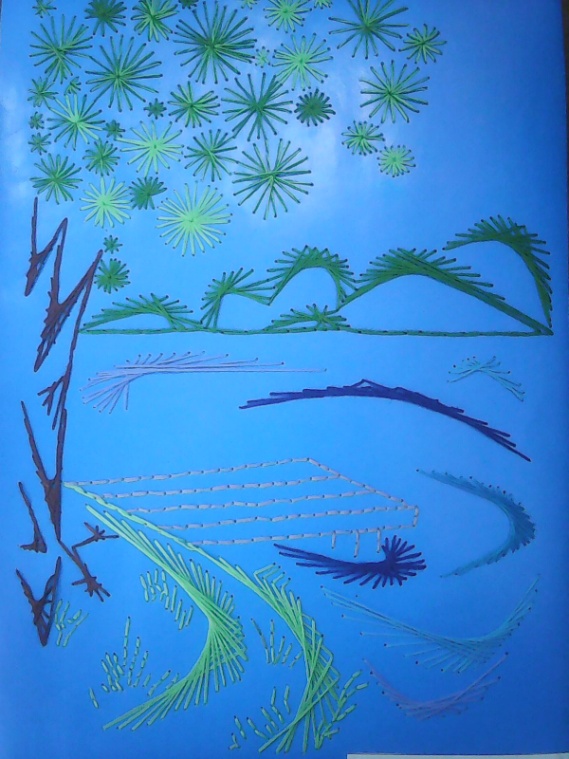 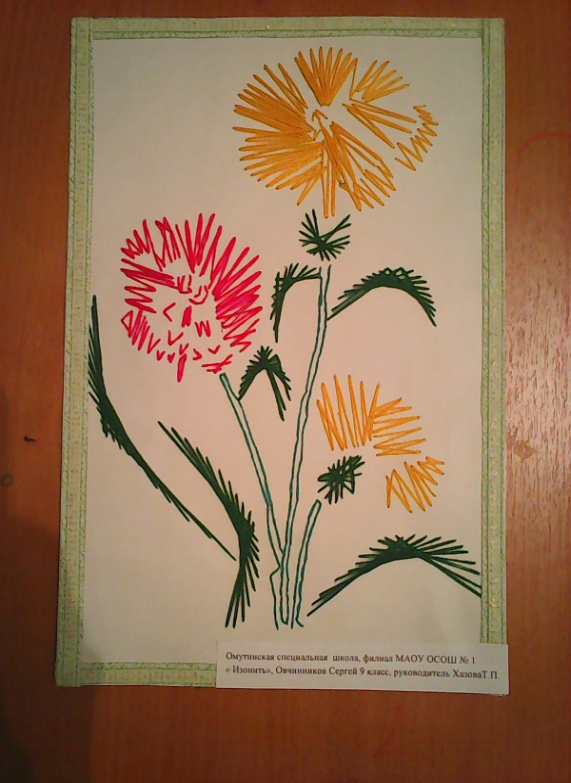 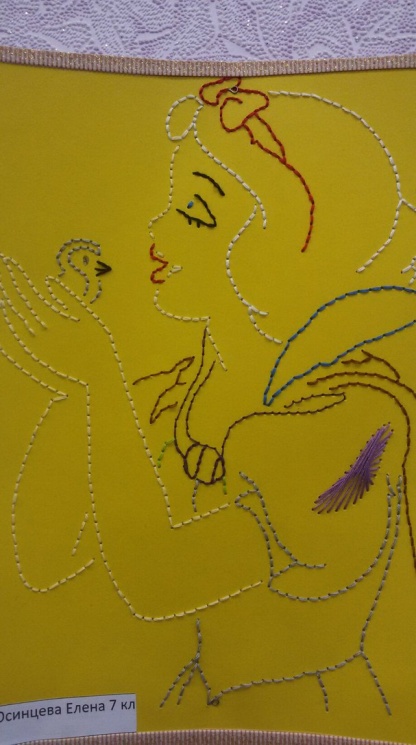 Работы учащихся свидетельствуют о многообразии тематики, своеобразии детского художественного творчества.
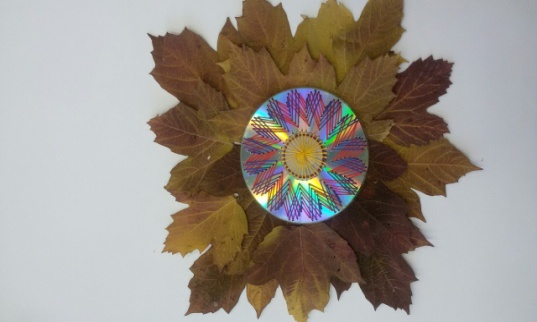 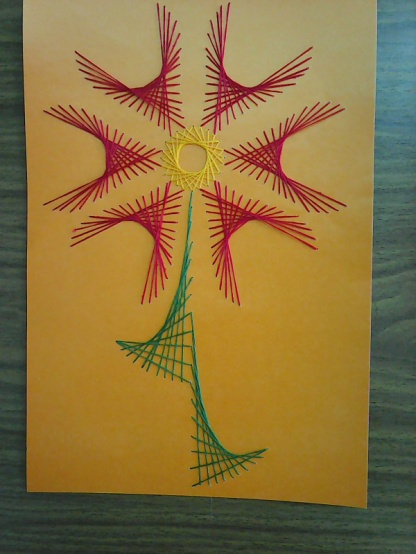 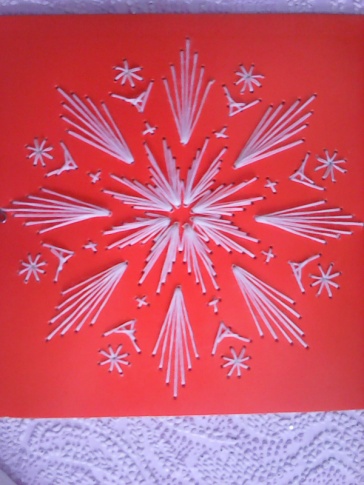 При отборе работ особое внимание уделяется новизне и актуальности темы на оригинальность ее решения, качество исполнения, художественные средства создания образа, использование новых материалов.
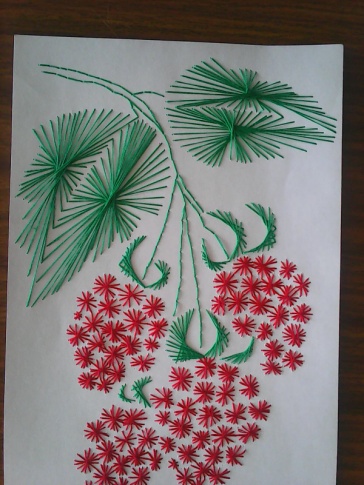 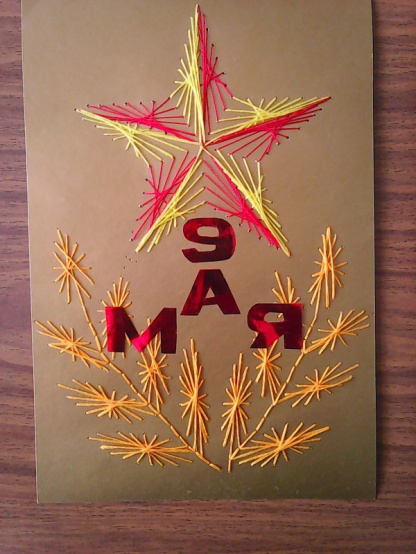 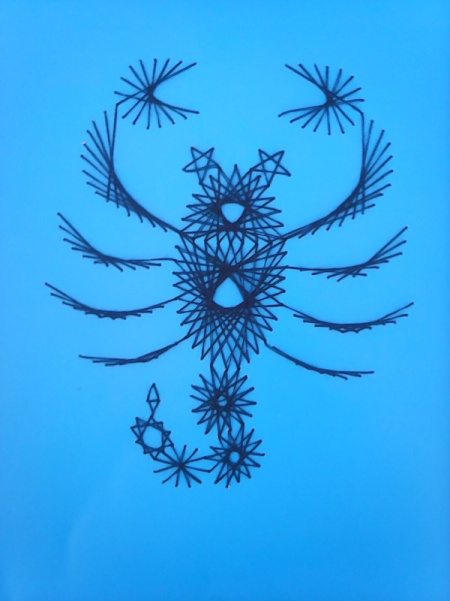 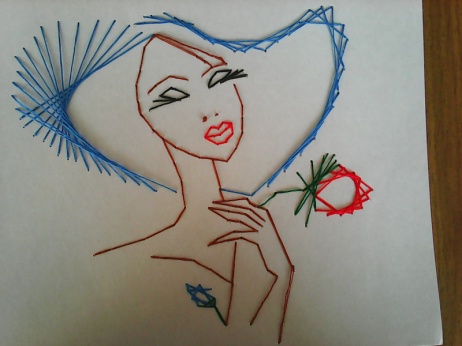 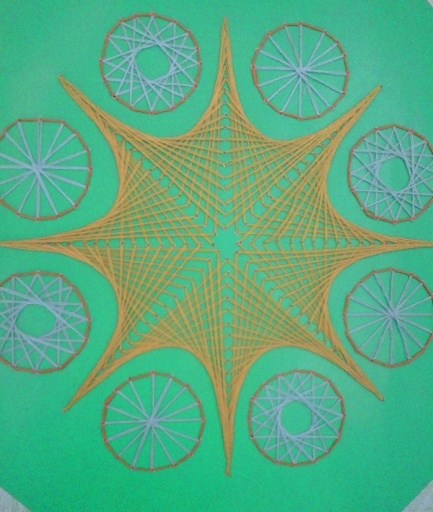 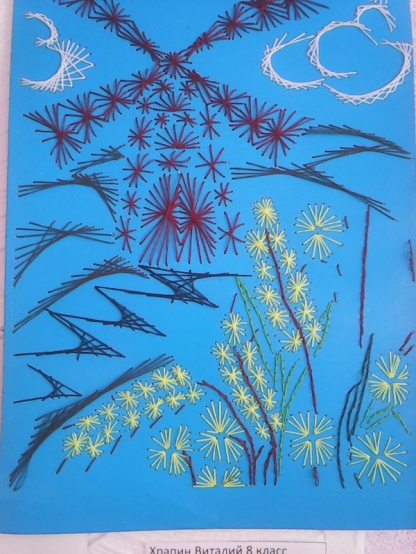 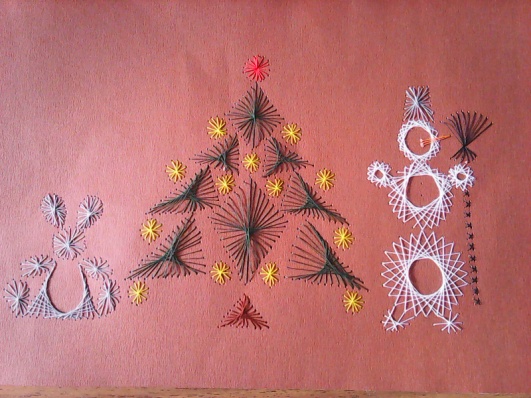 Дети в силу своих возможностей выражают свое мнение, доказывают свою точку зрения по выполнению своей работы, занимаются творчеством.
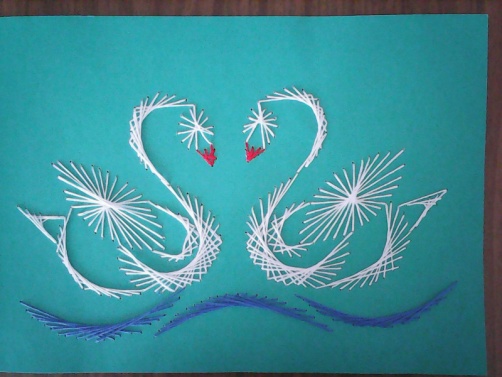 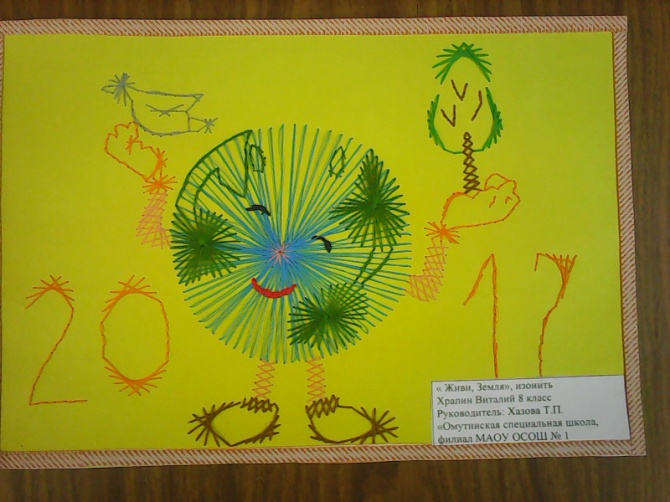 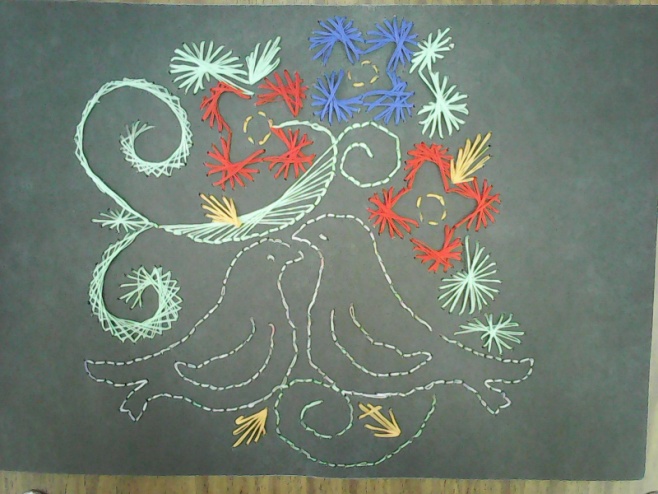 Кружок «Изонить» может многому научить!
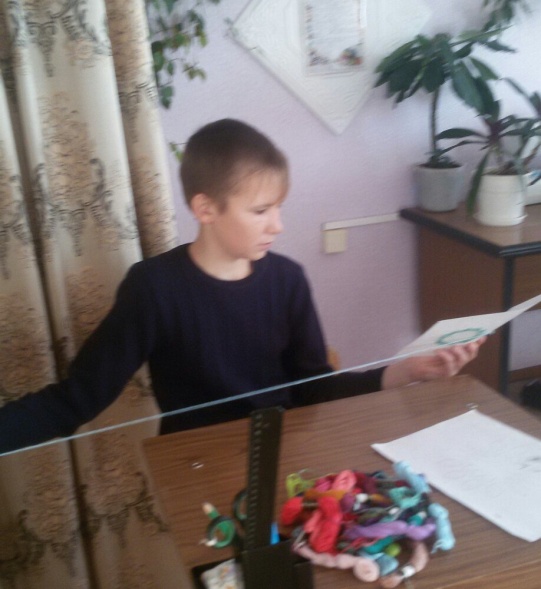 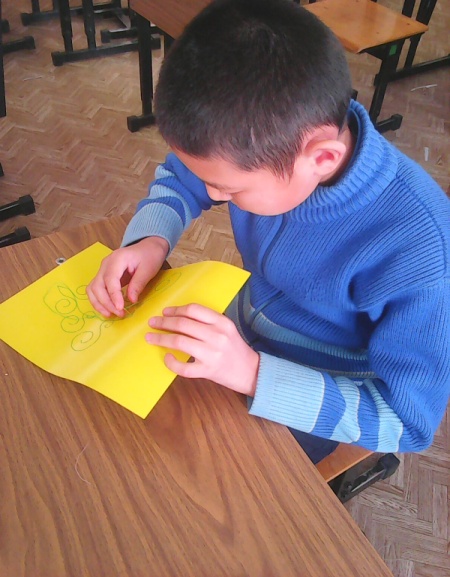 Необходимо всех детей, независимо от их способностей, приобщать к творческой деятельности.
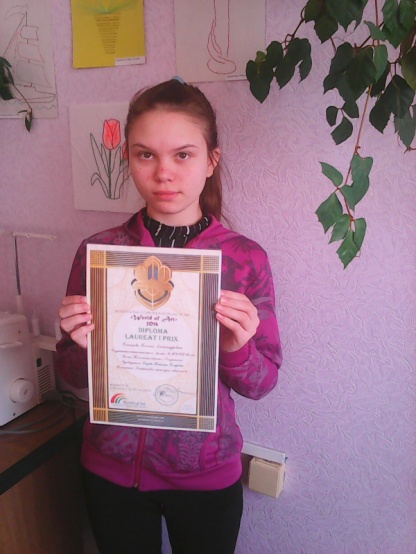 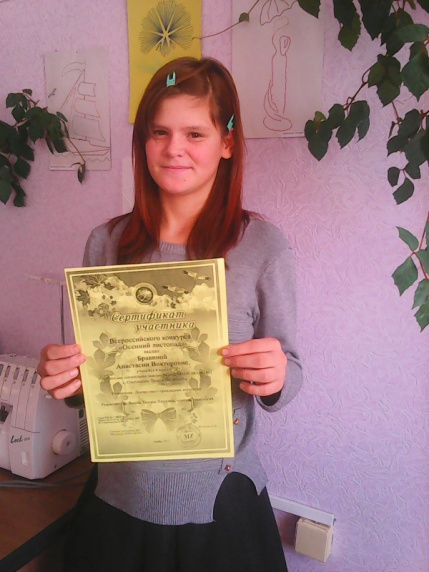 Наши достижения
Работы кружковцев регулярно принимают участие  в различных конкурсах декоративно-прикладного творчества школьного, районного, областного,  всероссийского и международного уровней. И неоднократно были отмечены сертификатами  и дипломами.
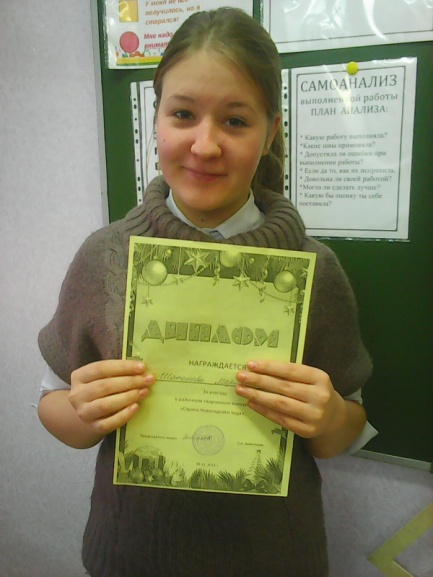 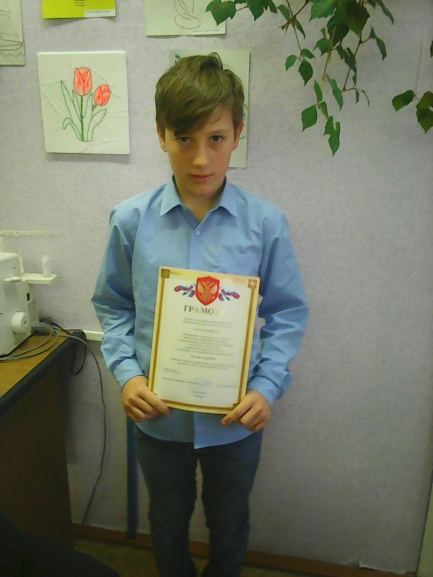 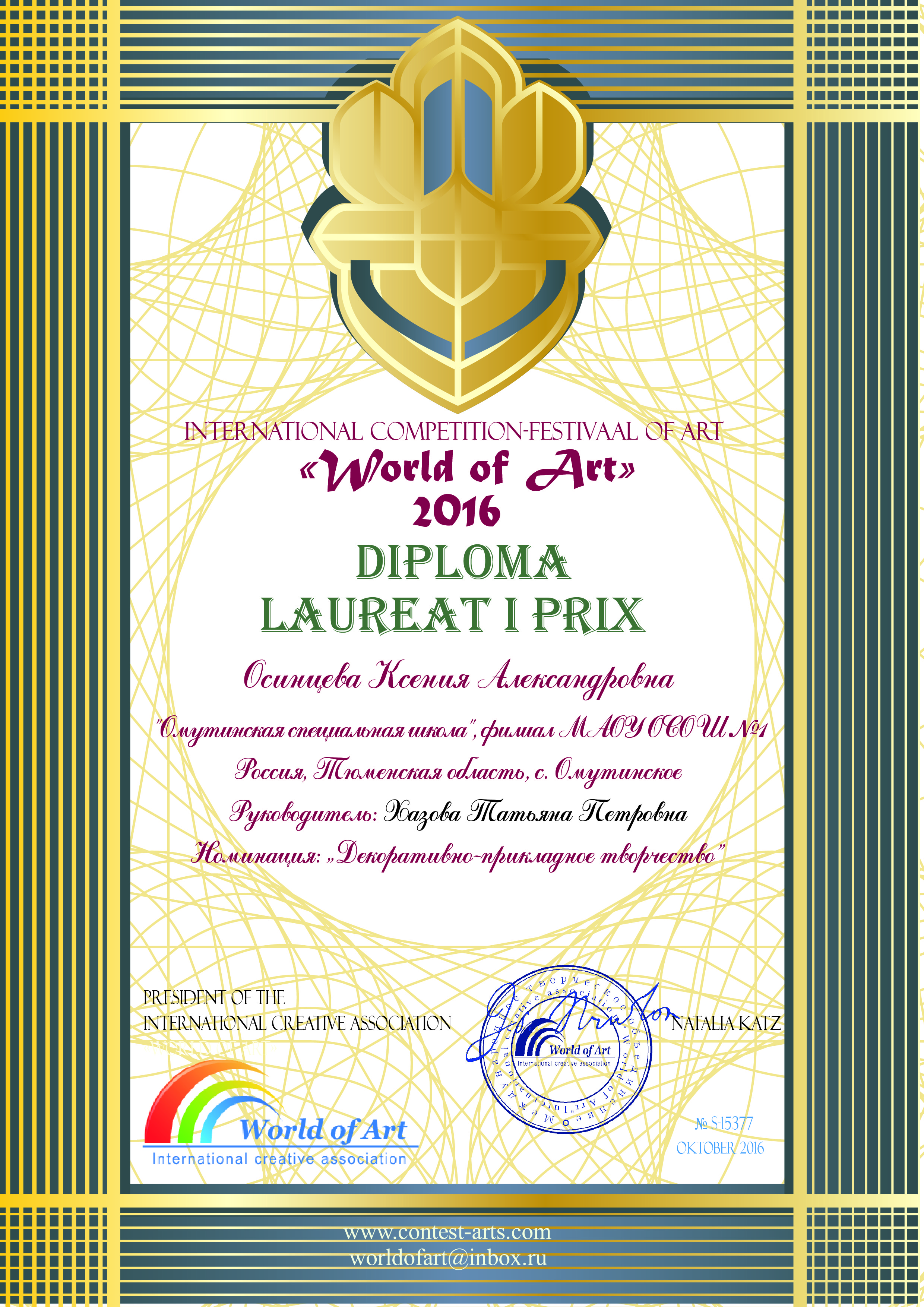 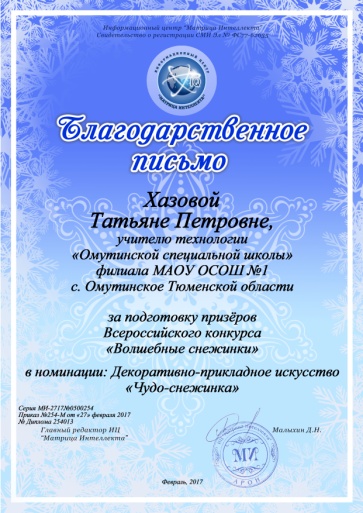 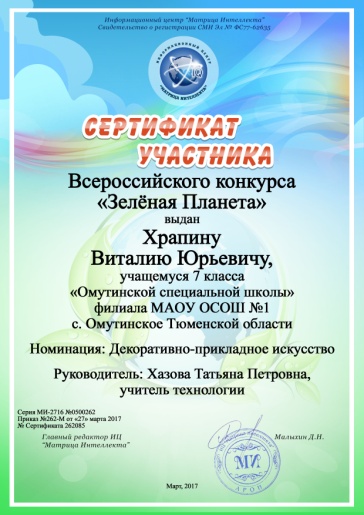 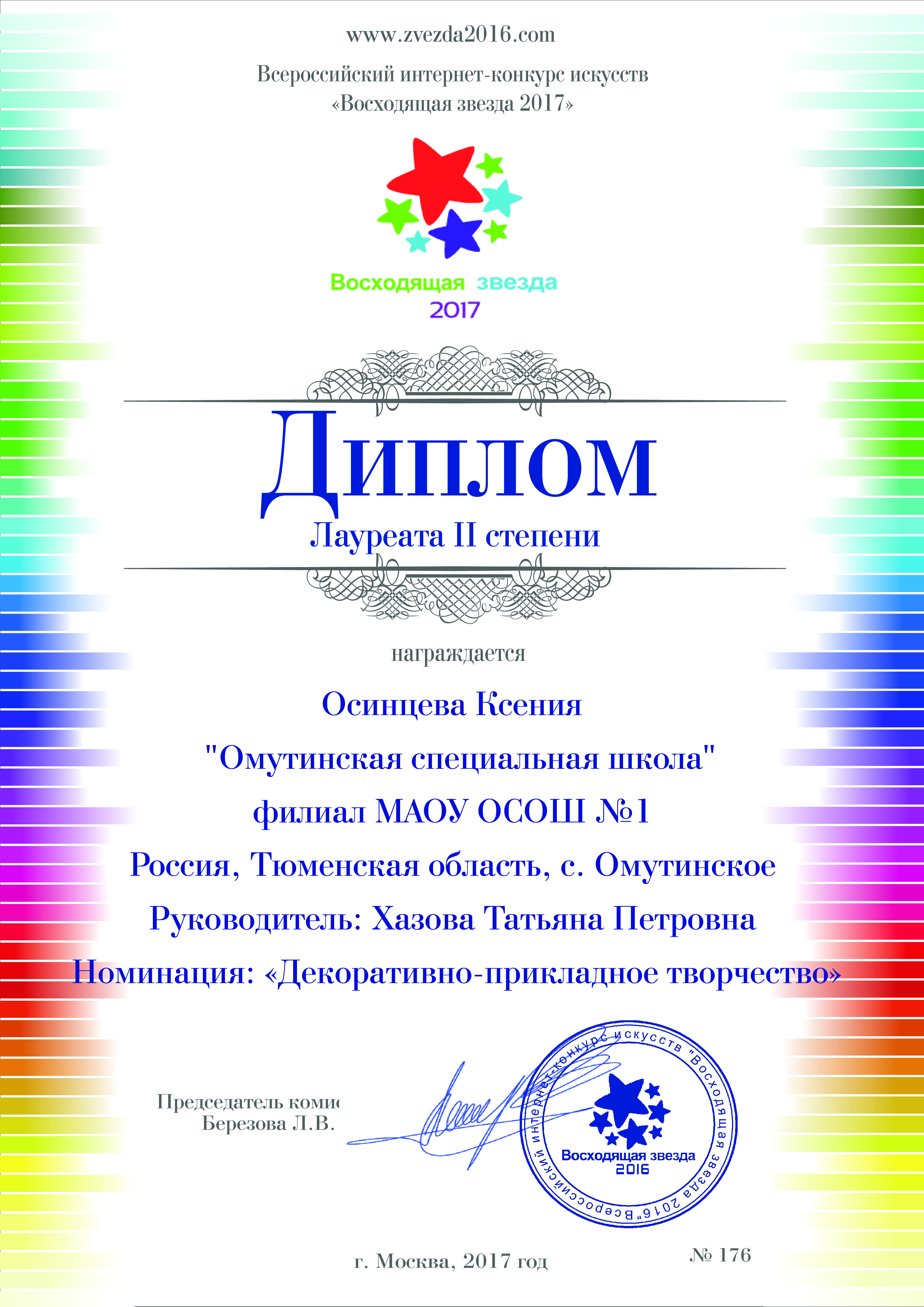 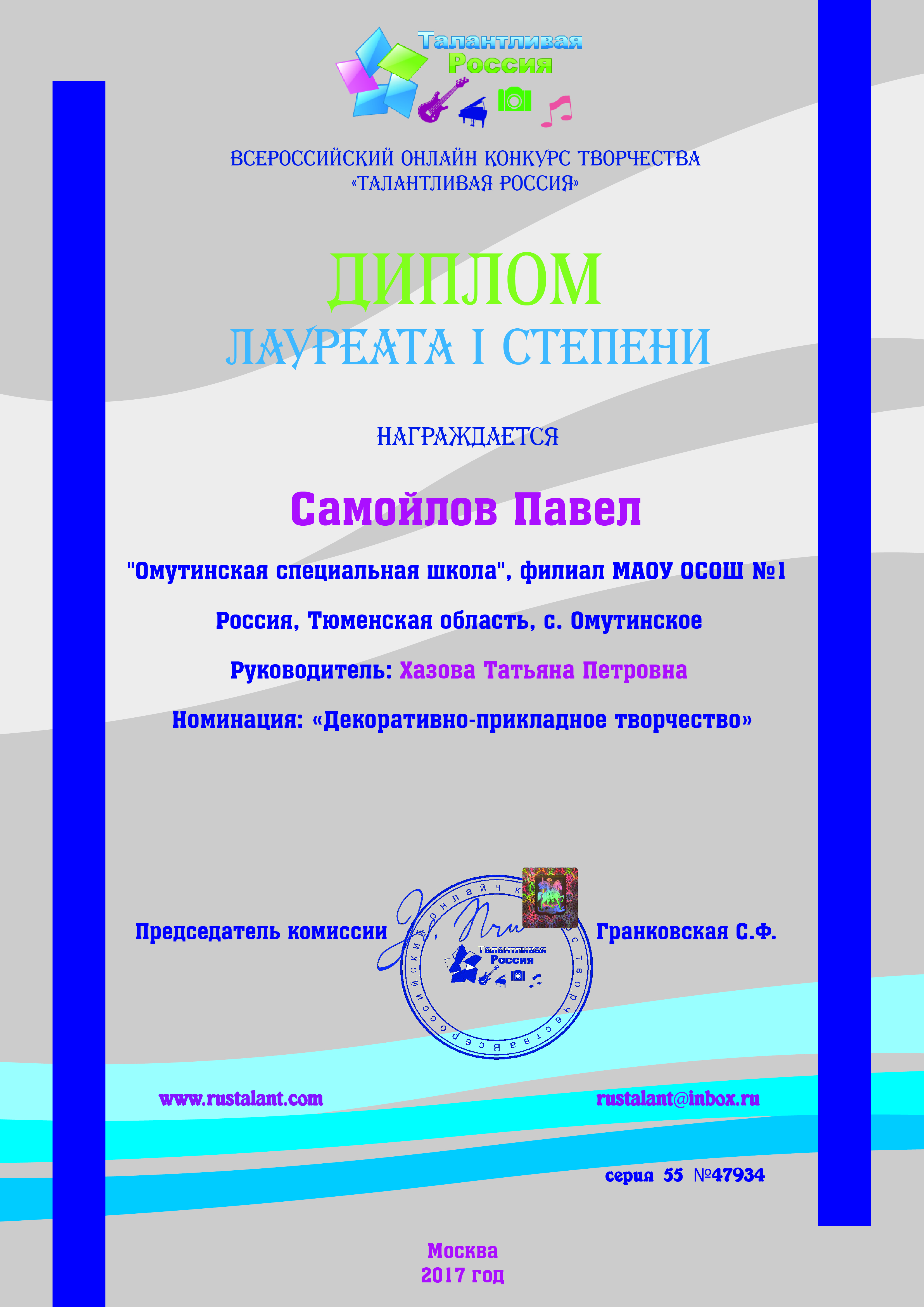 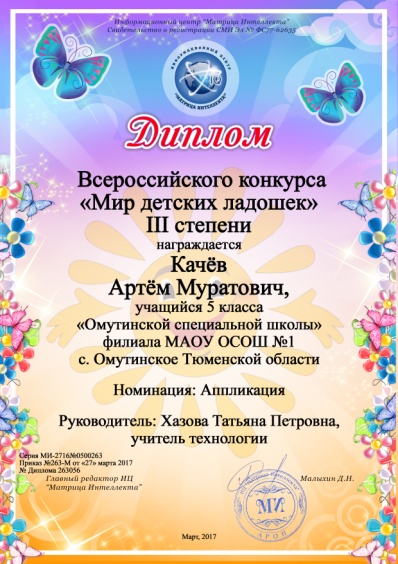 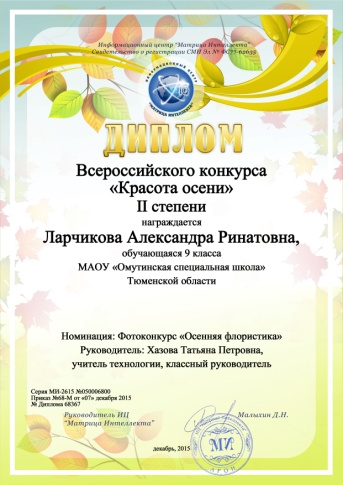 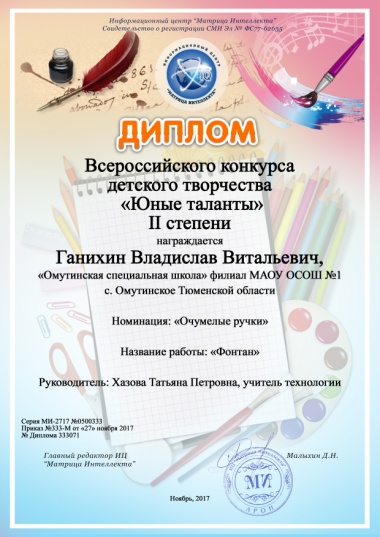 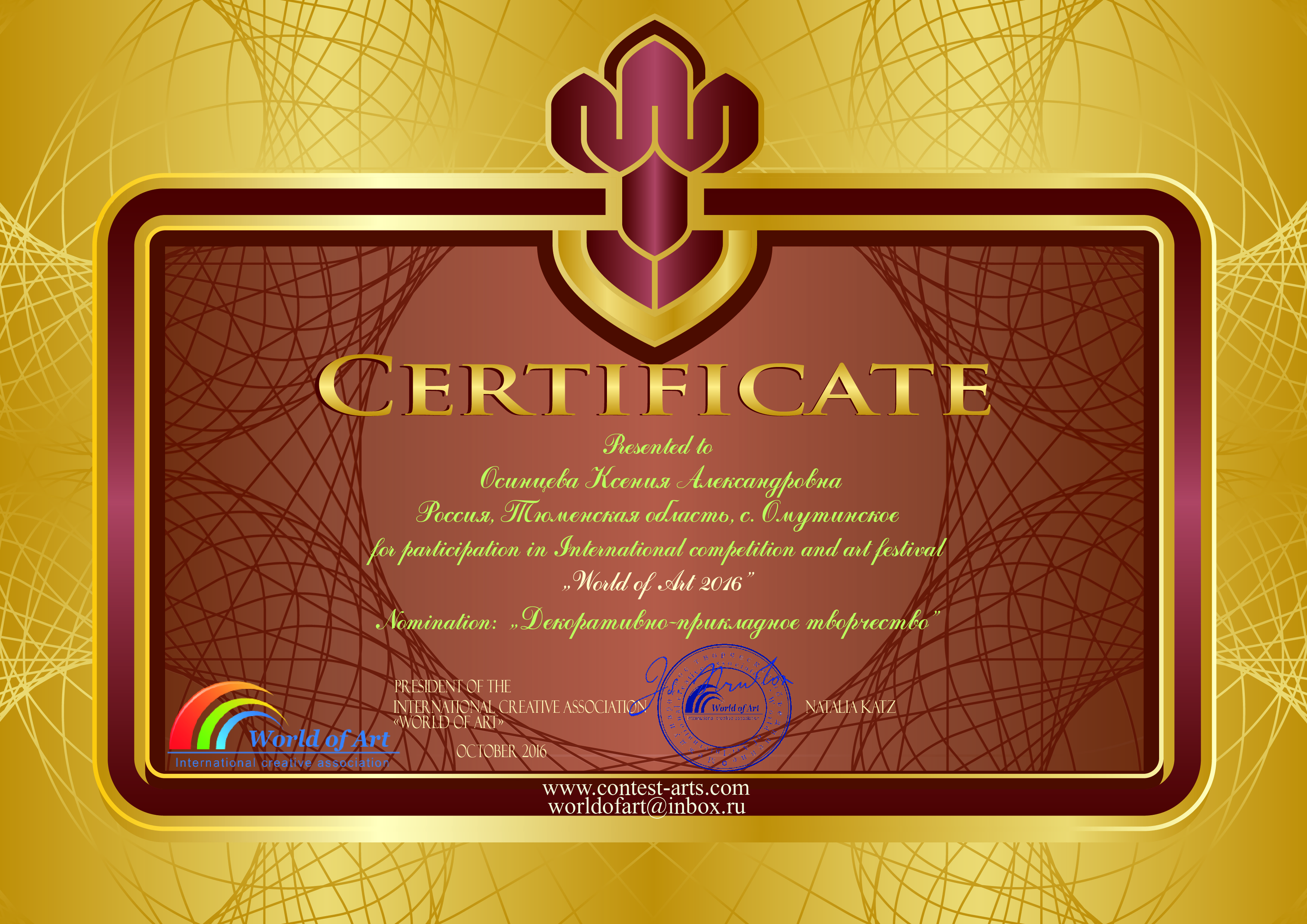 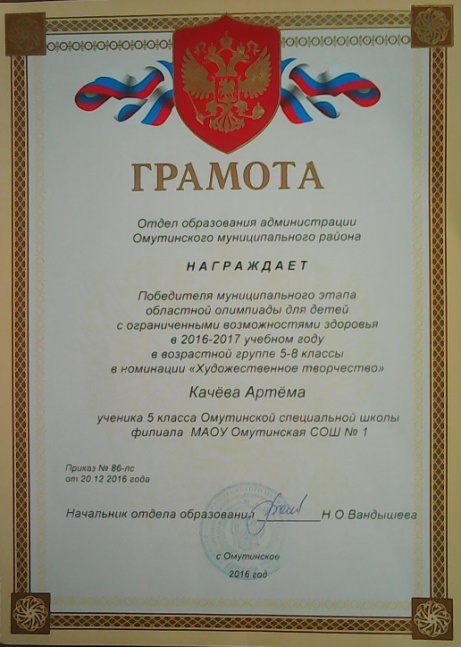 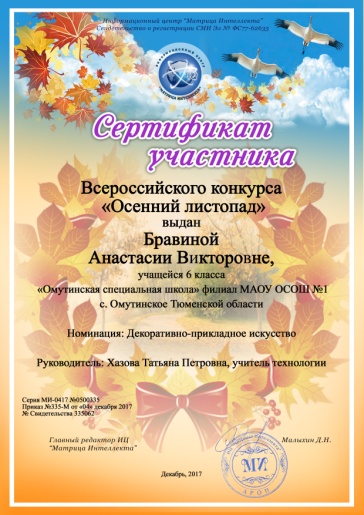 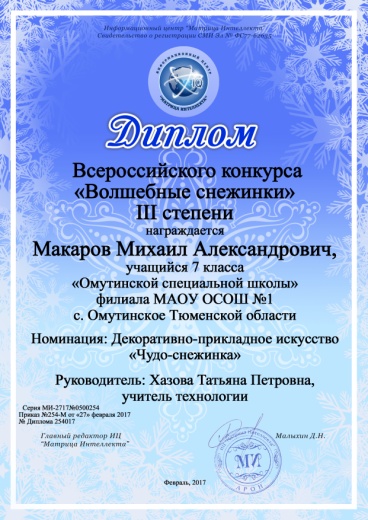 Динамика участия в творческих конкурсах
Муниципальный уровень
Динамика участия в творческих конкурсах
Областной уровень
Динамика участия в творческих конкурсах
Всероссийский и Международный уровни
Очень интересно и увлекательно, когда из обычных ниток и картона получаются необычные поделки и картины.  Мои воспитанники разделяют мое увлечение, и вместе со мной делают первые шаги в мир искусства
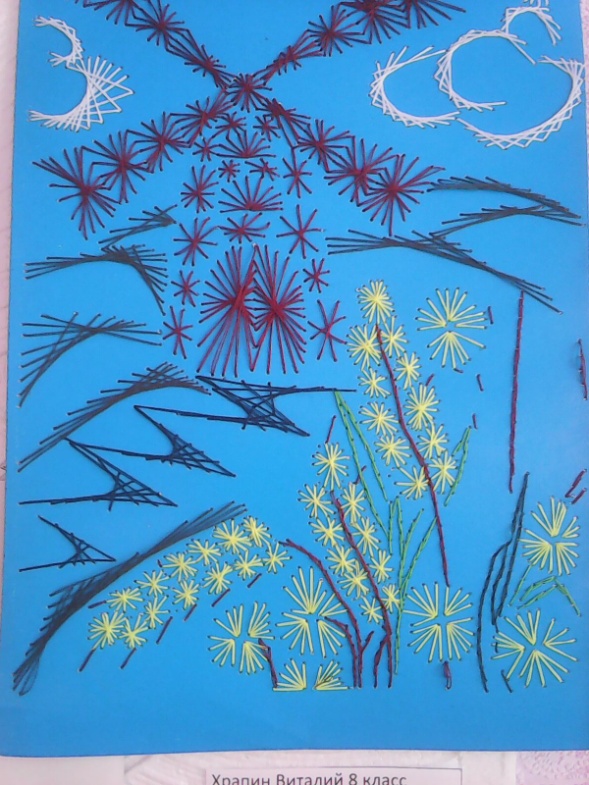 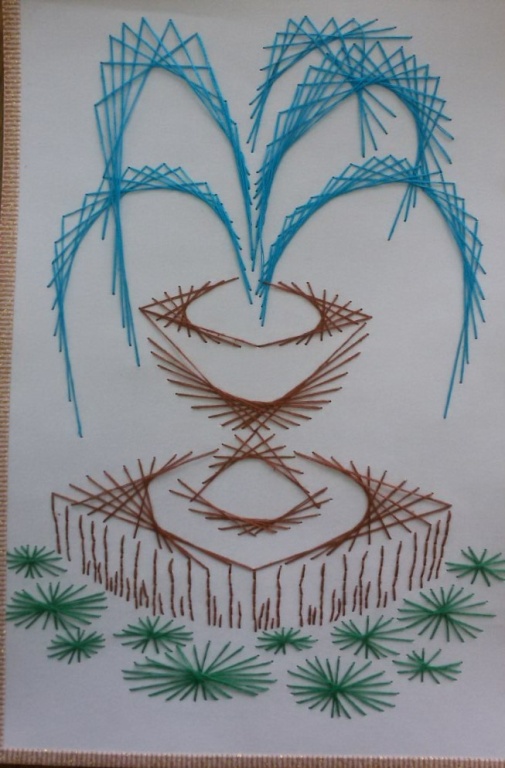 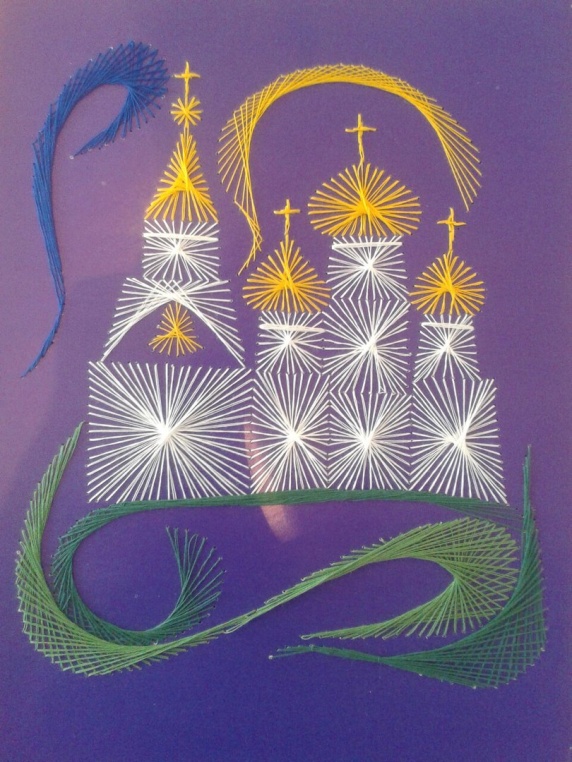 Результат деятельности
Приобретается опыт жизнедеятельности, являющийся  эффективным средством процесса формирования гражданской идентичности.
Проявляется интерес к декоративно-прикладному искусству,  к художественным традициям своего народа
Развивается творческая активность; укрепляются волевые качества личности,
расширяется кругозор
Вывод
В целом работа кружка «Рукодельница» -это один из способов приобретения опыта жизнедеятельности. Я считаю, что выбранная мной технология, формы и методы работы, оказывают положительное влияние на формирование личности учащихся и  гражданской идентичности.
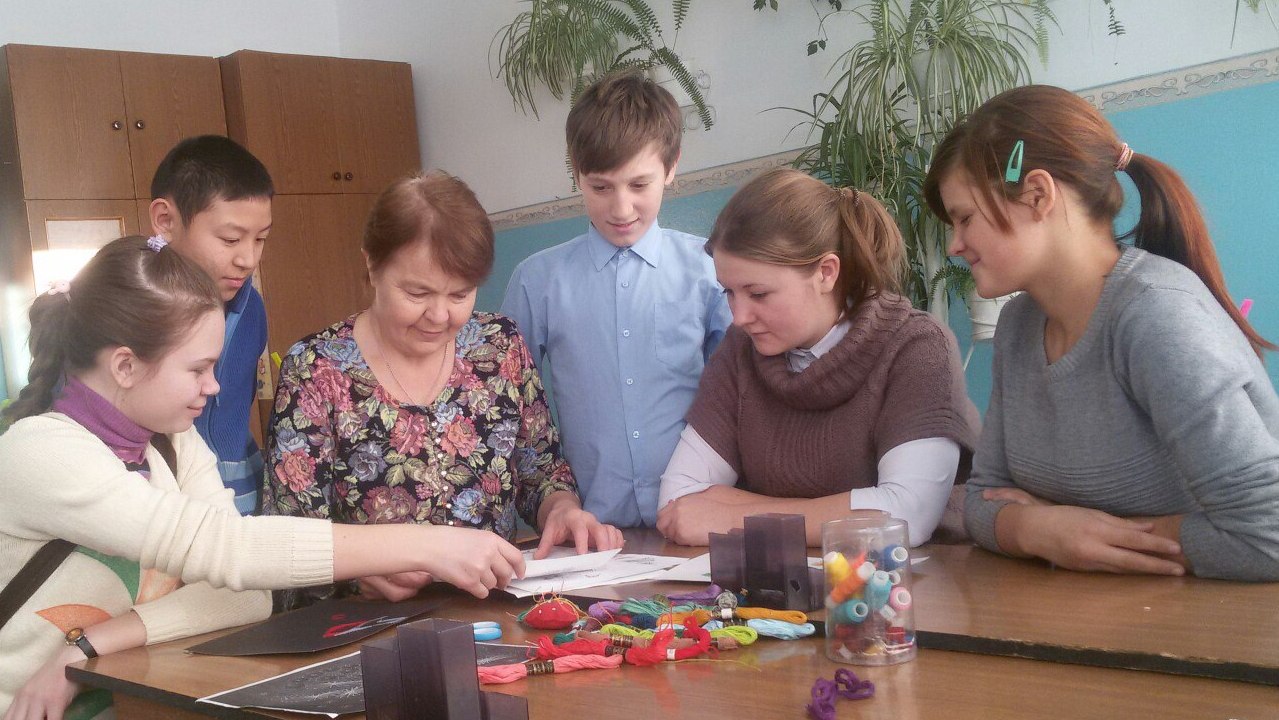